SZACHY
Zajęcia szachowe w Miejskiej Szkole Podstawowej im. Janusza Korczaka w Jedlinie – Zdroju w roku szkolnym 2014-2015
Czym są szachy?
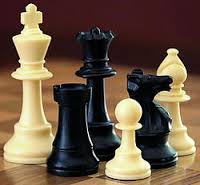 Szachy to narzędzie stymulujące rozwój emocjonalny i intelektualny dziecka, kształtujące jego osobowość i pozwalające na rozwój twórczego potencjału, który drzemie w każdym młodym człowieku.
Co dają dzieciom szachy?
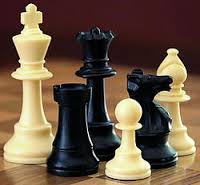 Szachy rozwijają zainteresowania
Wyzwalają, pobudzają aktywność twórczą
Rozwijają pamięć i uwagę 
Uczą konsekwencji i wytrwałości w działaniu
Uczestnicy zajęć
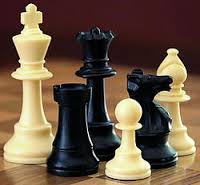 W naszej szkole zajęciami szachowymi objęci byli zgodnie z planem zajęć uczniowie klas pierwszych oraz uczniowie klas trzecich na kole szachowym. Dla każdej z grup była to jedna godzina w tygodniu.
Klasa I a
Klasa I b
Klasa I c
Jak pracowały dzieci?
Dzieci poznawały szachownicę oraz linie poziome, pionowe i przekątne.
Jak pracowały dzieci?
Dzieci zapamiętywały nazwy pól i sprawnie odszukiwały je na szachownicy.
Jak pracowały dzieci?
Rozgrywając partie szachowe pamiętały o przestrzeganiu zasady „fair play” i chętnie bawiły się „drewnianym wojskiem”.
Jak pracowały dzieci?
Pierwszoklasiści umiejętnie korzystali z książek szachowych zapamiętując między innymi takie pojęcia szachowe jak:
szach
mat
bicie w przelocie 
promocja pionka
roszada
inne
Jak pracowały dzieci?
Dzieci wykonywały również inne ćwiczenia związane z utrwalaniem poznanych pojęć szachowych, np. zapis pól w odpowiednich miejscach na szachownicy.
Koło szachowe
Uczestnicy koła szachowego poprzez utrwalanie zasad gry mieli możliwość poszerzenia wiedzy szachowej.
Podsumowując...
Dzieci uczące się grać w szachy dostrzegają w nich przede wszystkim zabawę, nie zdając sobie sprawy, że bawiąc się drewnianym wojskiem uczą się i doskonalą swoje umysły. Ponadto poznając zasady gry wykazują się zdyscyplinowaniem i wyobraźnią oraz wyzwalają w sobie aktywność twórczą. Uczniowie poznają podstawy i taktykę gry w szachy, a także ukierunkowywane są na własny sposób myślenia.
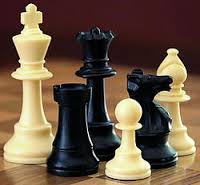 Dziękujemy za uwagę...
Mirosława Żółtańska 
Karina Szczepaniak